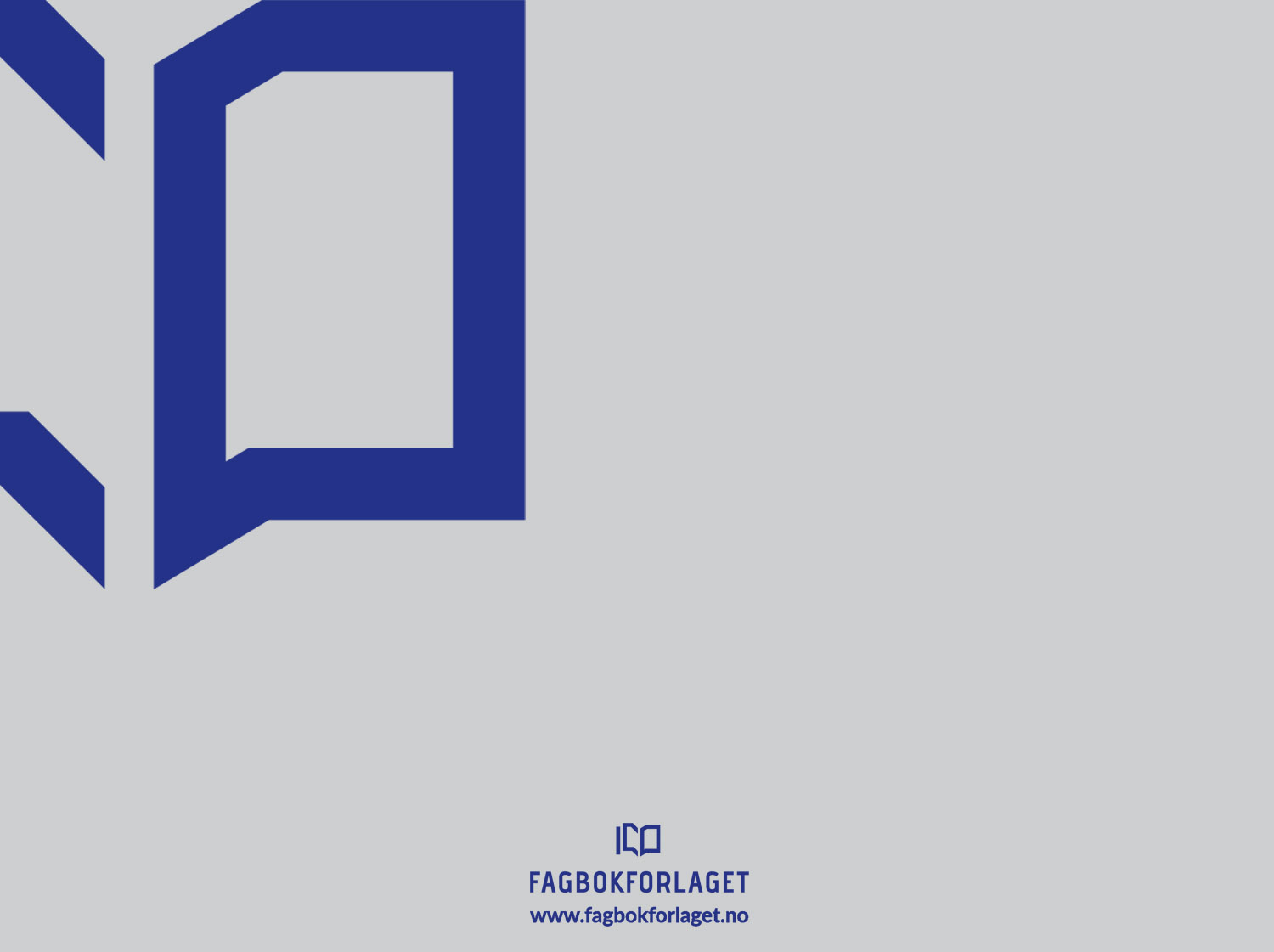 Sikker atferd på vegen
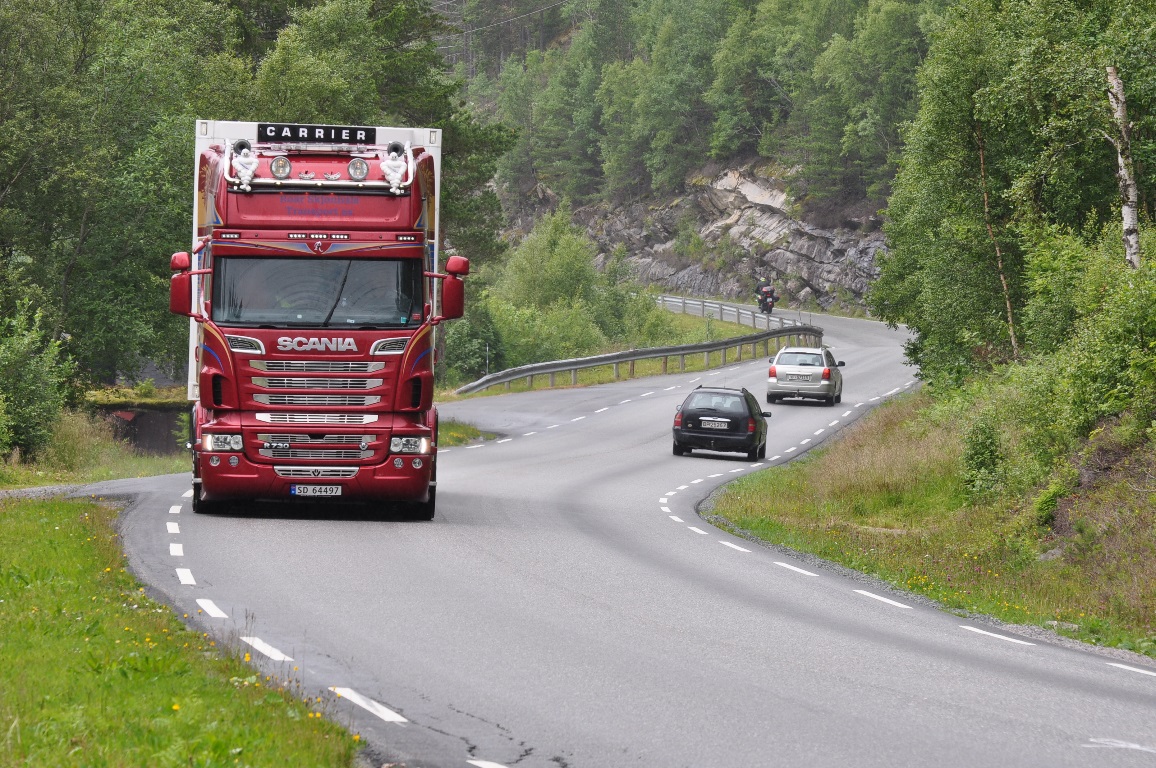 MODUL 6
Mål for modul 6 (1)
Du skal videreutvikle din yrkessjåførkompetanse og kunne bidra til sikrere trafikk gjennom optimal kjøremåte.

Du skal
kjenne til den risikoen som er knyttet til bruk av store kjøretøy i transportoppdrag
vise optimal kjøremåte for tunge kjøretøy
[Speaker Notes: Gå gjennom målene med kursdeltagerne. Husk at for å legge til rette for læring, må elevene vite hva som skal læres. Denne modulen skal sees i sammenheng med modul 3 som omhandler kjøretøyteknikk.  

Velg ut de lysakene du vil bruke i din undervisning.]
Mål for modul 6 (2)
Du skal
gjennomføre to typer transportoppdrag som er planlagt i modul 5, der du kjører på en måte som er sikker, effektiv, komfortabel og faglig korrekt (lite aktuelt ved etterutdanning)

utvikle selvinnsikt, risikoforståelse og evne til å vurdere din egen kjøre- og yrkesmessige kompetanse
Optimal kjøring
Med optimal kjøring mener vi:
Økonomisk kjøring 
Miljøvennlig kjøring
Trafikksikker kjøring
Sjåførbesparende kjøring
Hva mener du skal inngå i begrepet?
[Speaker Notes: Noen vil sikkert spørre hva optimal kjøring innebærer. Med andre ord (enn de som står på lysarket) er optimal kjøring en kjøremåte som gir minst belastning på omgivelser og best utnyttelse av innsatsfaktorene. 

Økonomisk kjøring betyr å redusere kostnader til diesel, dekk osv. Dette henger nøye sammen med miljøbelastningene, som også reduseres om dieselforbruket reduseres. 

Miljøpåvirkningen er ikke bare utslipp, det er også lyd og den ulempe kjøringen i seg selv medfører. Det er ikke sikkert at det er optimalt å kjøre den korteste veien om dette valget medfører for eksempel kjøring gjennom boligfelt e.l. Dette henger også sammen med trafikksikkerhet. 

En defensiv kjørestil gir bedret trafikksikkerhet, og den virker også sjåførbesparende.]
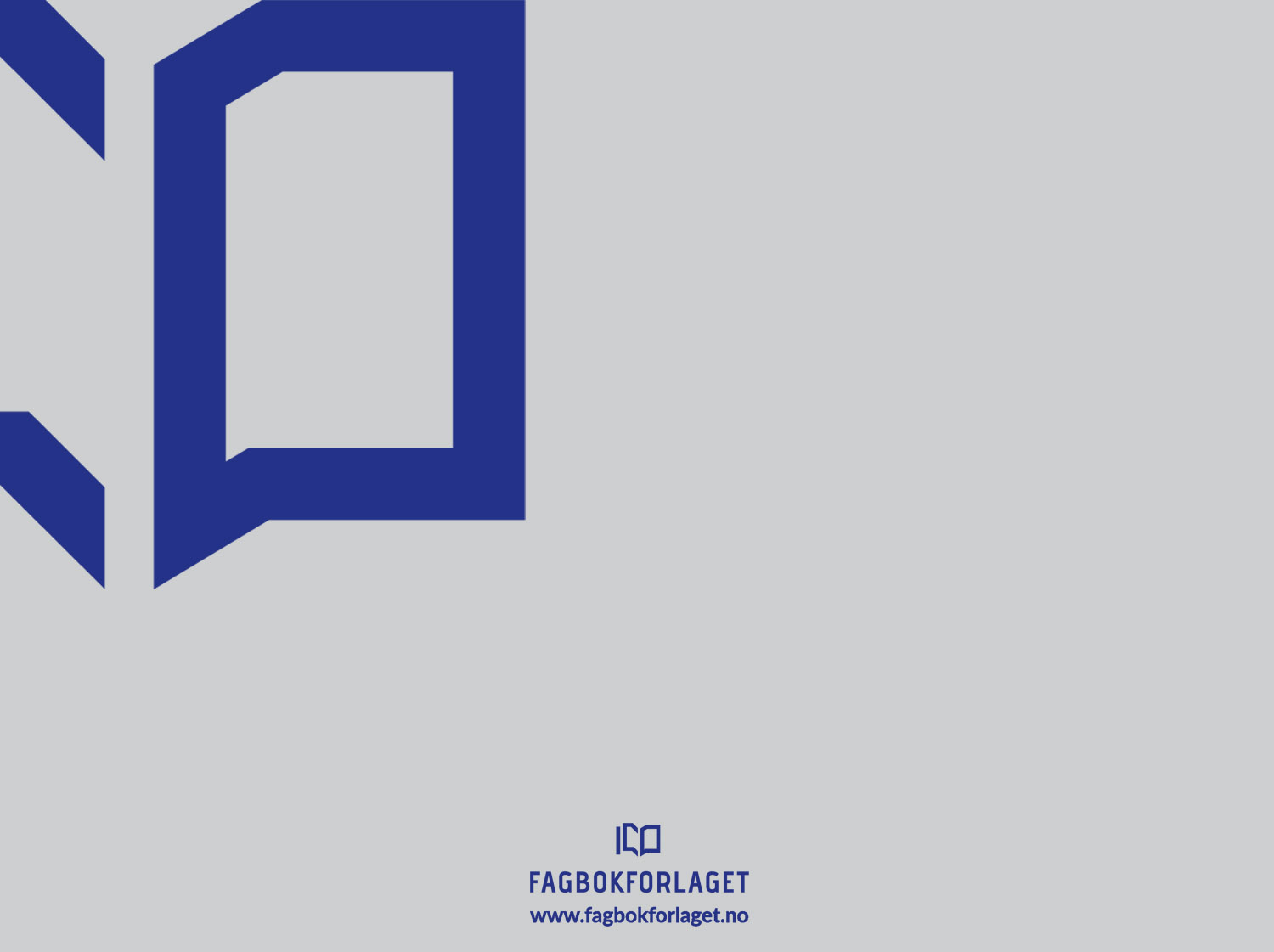 Risiko itrafikken
[Speaker Notes: Ikke bruk alle lysarkene.  Vær selektiv i det du bruker, og prøv å få i stand en meningsutveksling om hva som ligger bak tallene.]
Risiko i trafikken
Av menneskelige lidelser «kostet» trafikken:
Alvorlige vogntogulykker
I 2015 omkom 16 personer i ulykker hvor vogntog var innblandet mot 17 i 2014. 11 av de omkomne satt i en personbil og 3 i vogntog. 
I alt var 134 vogntog innblandet i en trafikkulykke med personskade mot 158 i 2014.
I 2013 ble 11 drept i vogntogulykker og 5 i ulykker med buss.

Kilde: SSB
© Politiet
Kilde: SSB og Statens vegvesen                                                                                                                                                                                                                        SSB og
[Speaker Notes: Noen tilsvarende tall for 2008 var: 

	255 menneske omkom
	195 av disse var menn
	Over 10 800 mennesker ble skadd
	342 ulykker skjedde i forbindelse med vogntog

De nyeste tallene for antall skadde er usikre grunnet etterslep.]
Kvinnelige bilførere tryggest
Rekordlav kvinneandel blant omkomne i trafikken i 2016
Totalt omkom 135 mennesker i trafikken i 2016. Blant disse er 111 menn og 24 kvinner. 

Vi må svært langt tilbake i tid for å oppleve et år der så få kvinner har omkommet i trafikken. 
Trygg Trafikk oppfordrer norske menn til å lære av kvinnene i det nye året.

Kilde: Trygg Trafikk, 01. januar 2017
Utviklingen i perioden 2005-2015
Perioden mai – august har de fleste ulykkene.

Aldersgruppen over 45 år hadde den største økningen i antall drepte.

58 % av de drepte i 2016 tilhørte gruppen over 45 år.

I 2015 var tallet 48 %
      
Kilde: Statens vegvesen
Historiske tall fra  2013
Antall kjøretøy	       Antall ulykker 	          Antall drepte 		            innblandet	
Fotgjengere 		20 		19 		20 
Syklister 			12 		12 		10 
Moped 			  3 		  3 		  3 
Motorsykkel 		21 		21 		21 
Gokart 			  1 		  1 		  1 
ATV 			  2 		  2 		  2 
Person/varebil 	                  163	                  125 	                  112 
Buss 			  8 		  7 		  5 
Lastebil/vogntog 		48 		48 		11 
Traktor/motorredskap		  3 		  3 		  2 
Sporvogn 			  2 		  2 		  0 	
I alt 		                  289 	                  243                                  187 

(Kilde: Statens vegvesen)
[Speaker Notes: Av disse tallene er det gjennomsnittlig 6 % som er en ønsket handling (selvdrap) (Kilde: Dybdeanalyser av dødsulykker i vegtrafikken 2013, Statens vegvesen).]
Personer drept etter gruppe og alder 2015
Kilde: SSB
Utviklingen i trafikkulykker med personskade
[Speaker Notes: Kurvene er en indeks med 2003=100 og viser utviklingen i trafikkulykker med personskade. Vi ser at det svinger noe fra år til år, men tendensen er fallende.]
Drepte i trafikken i Sverige
Kilde: https://www.ssb.no/transport-og-reiseliv/statistikker/vtu/aar/2016-05-31/01.09.17
[Speaker Notes: Trafikkdrepte i Sverige i perioden 2009 – 2013.  I 2013 blir dette 2,76 drepte per 100 000 innbyggere. Med 187 drepte i 2013 har Norge 3,66 drepte per 100 000 innbyggere.]
Tall for norden
I Norge i 2015 omkom 117
   mennesker, noe som tilsvarer 2,2
   drepte per 100 000 innbyggere.

 I Sverige samme år omkom 259 i 
   trafikken, noe som tilsvarer 2,6 
   drepte per 100 000 innbyggere. 

 Tilsvarende risiko i Danmark og
   Finland var henholdsvis 3,1 og 4,7.
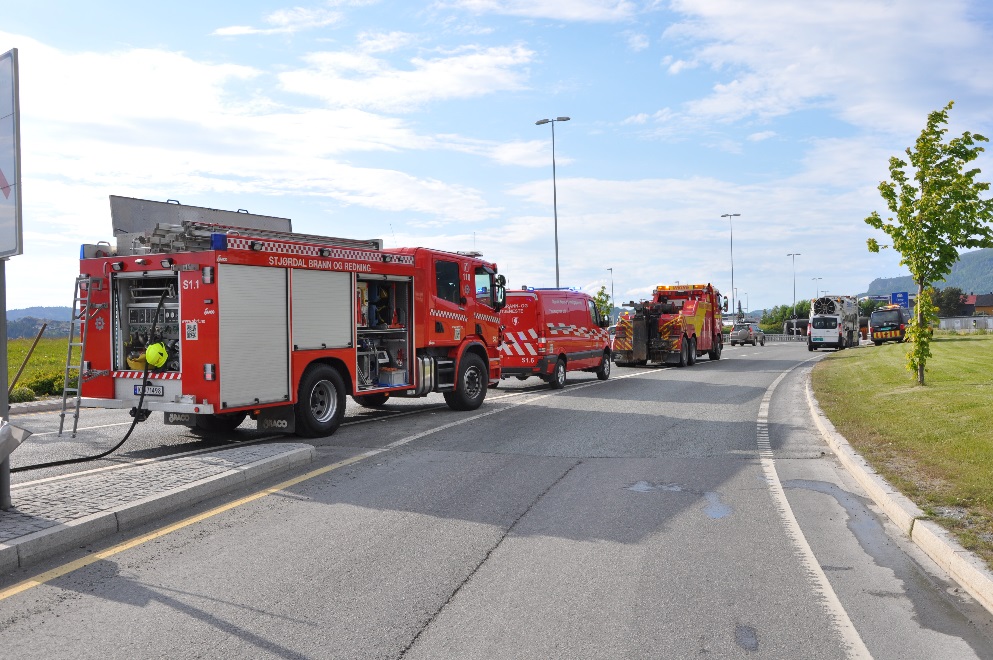 selvdrap på våre veger?
Antatte selvdrap på norske veier mellom 
2005–2014 fordelt på fylker. 

78 er antatte selvmord rapportert
av politiet, mens 104 er rapportert
av Statens vegvesens 
ulykkesgruppe.
Kilde: http://www.nrk.no/norge/tror-182-trafikkdodsfall-er-selvmord-1.12665353 dato: 25.11.2015
Grafikk: Mari Grafsrønningen / NRK
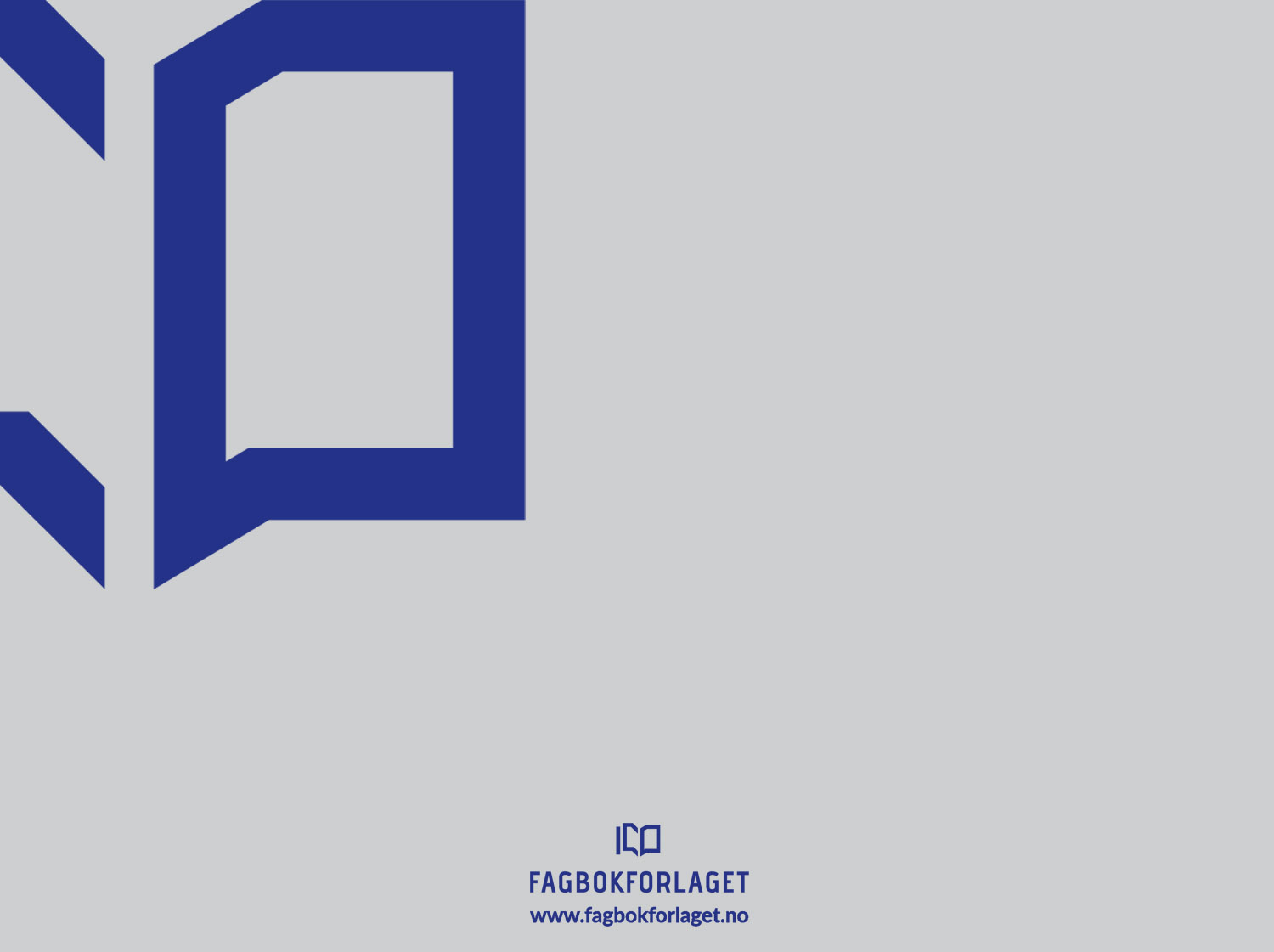 Risiko
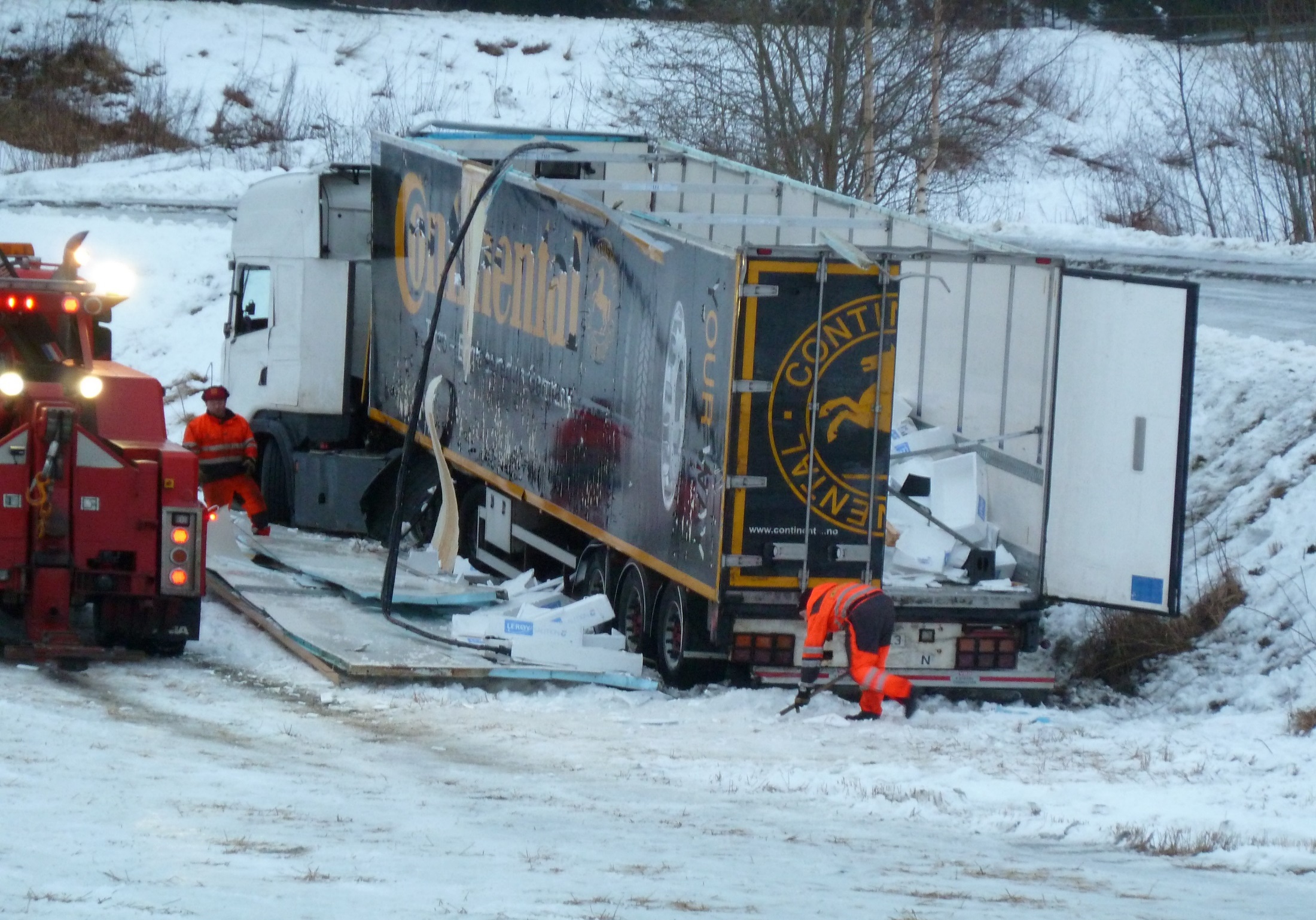 Risiko defineres som
Sannsynlighet for at en uønsket hendelse skal inntreffe  
X  
Konsekvens dersom hendelsen inntreffer 
= RISIKO
ulykkesutsatthet
Sannsynligheten for å bli innblandet i en ulykke er avhengig av bl.a. hvor mye man befinner seg i trafikken (eksponeringen)
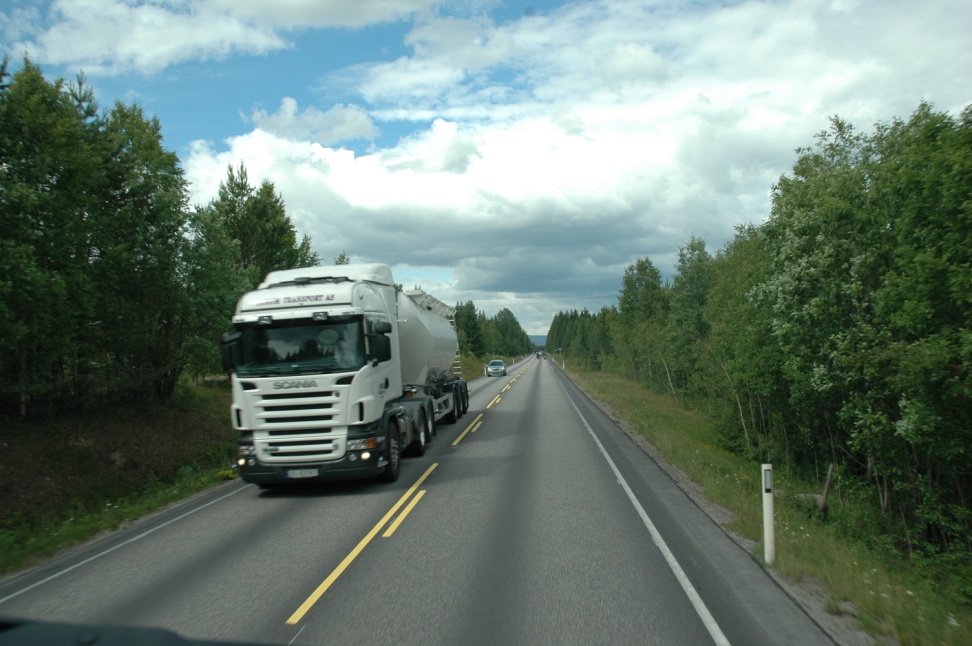 Hvilke andre faktorer mener du er avgjørende?
[Speaker Notes: Yrkessjåføren er en tryggere trafikant enn ”normalbilisten”.  Men er det et forbedringspotensial?

Oppgaver
Diskuter oppgavene på side 131.]
Spesielle risikoforhold med tunge kjøretøy
Stabiliteten kan variere:
Tyngde
Bredde
Høyde
Plasskrevende:
I sving
I et vanlig kjørefelt
Blindsoner
Motorkraft i forhold til kjøreegenskaper
Stoppstrekning
[Speaker Notes: Oppgave
Ta for dere oppgaven på side 132 i boka. Diskuter i forhold til ”kulepunktene” i lysark 20. Alle erfarne yrkessjåfører vet at det finnes farlige blindsoner. Likevel kan det være nyttig å vise dette ved praktiske forsøk med deres egne kjøretøy. Still bilen på en åpen plass med en på førerplass. En medhjelper går fra fronten, hjørnene, sidene og bak og føreren gir signal når han/hun ser skoene til medhjelperen når denne beveger seg ut fra bilen.]
Stabilitet 1
Moment er kraft x arm og måles i Nm (Newtonmeter)

To momenter virker inn på et kjøretøy:
A)  Stabiliserende moment 
     G (lastens tyngde) x b (avstanden
    fra tyngdepunktet og ut til velte-  
    linjen)

B)  Veltende moment
      F (treghetskrafta ved svingkjøring)
      x h (tyngdepunktets høyde over 
      bakken.
      Når A < B vil kjøretøyet velte.
Tyngdepunkt (TP)
F
h
b
G
Veltepunkt
Stabilitet 2
Skrens eller velt?
Er friksjonen god vil et tungt kjøretøy velte om det veltende moment blir størst.
Er friksjonen dårlig vil kjøretøyet skrense.
Det betyr at: Velterisiko når veggrepet (µ; my) er større enn bredde/høyde-forholdet. Når veggrepet er mindre vil det være skrenserisiko.
[Speaker Notes: Er det noen som lurer, så kan du vise disse formlene og diskutere ut fra dem. Vegens dosering er ikke med i formlene.  V er kritisk hastighet. Det betyr at hastigheter under vil være «trygg» mens hastigheter over vil føre til enten skrens eller velt. 

µ (uttales my) er den greske bokstaven som angir et friksjonsforhold. Vi kaller det friksjonstallet. Og desto bedre veggrep desto høyere tall.  Dårlig vinterføre er ca 0,2 mens godt sommerføre er 0,8.  Tallet har ikke benevnelse da det angir et forhold mellom et legemes tyngde og den krafta som skal til for å trekke det bortover et underlag.  Jo glattere det er, desto mindre kraft skal til.

Bokstaven g er tyngdens akselerasjon som er 9,81 m/s2,  og r angir en kurves radius. Om man finner at veggrepet er større enn bredde/høyde-forholdet vil kjøretøyet velte, og da erstatter vi friksjonstallet med bredde/høyde-forholdet. Alt annet er likt. Svaret blir hastigheten i meter per sekund (m/s.).]
Stabilitet 3
Veltefaren øker med: 
økende høyde (h) på tyngdepunktet 
tyngdepunkt med større avvik fra kjøretøyets senterlinje (b) (sideforskyvning) og
 hastigheten (v).
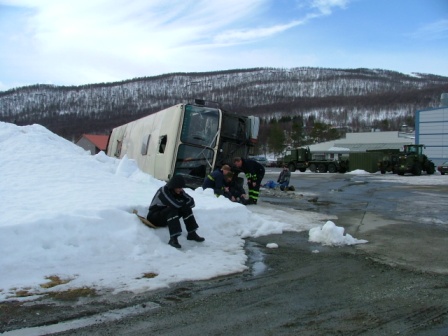 Oppgave
Diskuter hvorfor rundkjøringer gir en økt veltefare?
Hvilken kombinasjon er mest stabil?
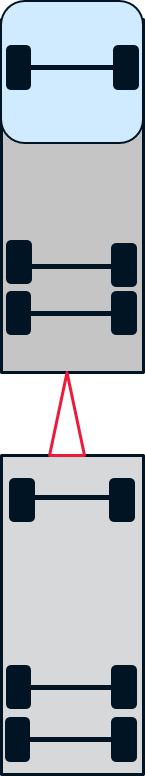 Hvorfor mener du det?
[Speaker Notes: Mange sier at semitraileren er mest ustabil da den har en trekantet understøttningsflate. Men er det noen prinsipiell forskjell mellom en svingkrans på en tilhenger og en svingskive?.]
Eksempler på forholdet Tyngde og motorkraft
[Speaker Notes: Tabellen viser et relativt styrkeforhold. Mopeden har kanskje 5 hk motor, men en totalvekt på et par hundre kilo. Per tonn vil det tilsvare 25 hk. Tabellen kan brukes for å anskueliggjøre f.eks. forbikjøringer med tunge kjøretøyer av andre kjøretøyer. Husk at det må også være noen marginer.]
Forbikjøring (1)
Du kjører modulvogntog og i en 80-sone der du kjører 80 kmt (22 m/sek) vil du kjøre forbi en lett motorsykkel som kjører 72 kmt (20 m/sek). Du innhenter og kjører forbi uten fartsendring. Det betyr at vi ser bort fra en eventuell akselrasjonsstrekning. Lengden på ditt kjøretøy er 25 m og motorsykkelen 5 m. 
	Relativ hastighetsforskjell er: 
	80 kmt – 72 kmt = 8 kmt som tilsvarer 2,22 m/sek.

Du starter forbikjøringen 50 m bak og er på plass i høyre felt 50 m foran. 
	Relativ forbikjøringsstrekning blir:
	50 m + 50 m + 25 m + 5 m	= 130 m
	Forbikjøringstid:  	130 m       = 59 sek
	           		2,22 m/sek

Når du kjører 80 km i timen, tilsvarer det 22,22 m/sek
Forbikjøringsstrekningen blir: 59 sek x 22,22 m/sek= 1311 m
Forbikjøring (2)
Nye forutsetninger
Du starter forbikjøringen 15 m bak og avslutter 15 m foran. MC-føreren blinker med hovedlysene når du er forbi.
Den relative forbikjøringsstrekningen blir nå: 
15m + 15m + 25m + 5 m= 60 m

Forbikjøringstiden: 60m      = 27 sek
	              2,2m/sek

Forbikjøringsstrekning:  
27 sek x 22,2 m/sek= 600 m

Kortere strekning men……
…..nå kan du miste førerkortet…..

§ 2-5 Pkt. 7 Tapsforskriften
Kjøretøy med tillatt totalvekt over 3500 kg:
Tidsavstand 1 sek – 0,5 sek: 3 – 6 mnd
Tidsavstand under 0,5 sek: Over 6 mnd

I 80 kmt tilsvarer 1 sek 80kmt = 22,2 m/sek
		        3,6 
15 m tilsvarer 0,7 sek. Inndragning 3-6 mnd og et stort (p.t. 8000 kr) forelegg.
µ
[Speaker Notes: Vektlegg at forbikjøring er en samarbeidssak mellom den som skal forbi og den som blir forbikjørt. Dette viser disse to eksemplene. Det som gir størst effekt er å øke hastighetsforskjellen mellom kjøretøyene. Det betyr for de tunge klassene at den forbikjørte reduserer sin hastighet.]
Bremsestrekning
Minimumsvirkninger etter R.dir. 47/2014
Når bremsevirkningen angis i m/s2 , betyr dette en fartsreduksjon på 4,5 for hvert sekund som går til kjøretøyet står stille. Tallet multiplisert med 10 gir kravet i prosent og forteller det samme.
Bremsene stopper hjulet, men hjulet stopper bilen
Læresetningen betyr at det hjelper ikke hvor gode bremsene er, om ikke dekk og føre er minst like bra. Det er kombinasjonen dekk og føre som gir friksjonstallet.
Som bremseeffekt (retardasjon) oppnår vi bare det minste. Det vil si det som er rødt.
[Speaker Notes: Dette er vanskelig og lett å rote seg bort i. Men vi får ikke større bremseeffekt enn det som dekk, føre og bremsene tillater.  Godt føre og gode bremser gir god retardasjon mens gode bremser og dårlig føre gir bare den effekten som dekk og føre tillater.  Det blir derfor litt meningsløst å sette opp en tabell som viser friksjon ved ulikt føre, når alt avhenger av dekkenes gripeevne på det aktuelle føret.  Du kan få fra friksjon på våt is om du bruker kjetting.
Du kan bruke eksempler fra sikring av last da det blir det samme forholdet her.]
Stoppstrekning (1)
Et kjøretøys stoppstrekning består av:

   Førerens reaksjonsstrekning
+ Kjøretøyets reaksjonsstrekning
   (påløpstid)
+ Bremsestrekning   Sbrems
= Stoppstrekning      Stotal

Førerens reaksjonsstrekning avhenger av hastighet og grad av oppmerksomhet.
Hva kan påvirke oppmerksomheten?
Stoppstrekning (2)
Formel:
S brems = v2   
	2a

V= hastigheten i meter per sekund
a= retardasjonen i meter/sekund2

Eks:  Hastigheten er 72 kmt og  regnvåt asfalt med friksjon 0,5

S brems =   202    = 20m/s x 20m/s
	2 x 5           10 m/s2

S brems = 40 m
Stoppstrekning
Førerens reaksjonstid varierer. Vi
  regner med 1 sekund.

Bilens reaksjonstid skal være bedre enn 0,6 sekund

Reaksjonsstrekning Rs
  Førerens  Rs=  	                =    20 m
+Bilens Rs = 		 =   20 m
+Bremsestrekning S brems  =    40 m
= Stoppstrekning	 total                        80 m
[Speaker Notes: Med et slikt eksempel kan du tallfeste kjøreprosessen og anskueliggjøre denne enda bedre. Er føreren trøtt og har lang reaksjonstid, så blir stoppstrekningen også lang.  Dårlig føre gir lav friksjon og lang bremsestrekning. Og ikke minst kan man enkelt vise hva som skjer om hastigheten dobles eller halveres.]
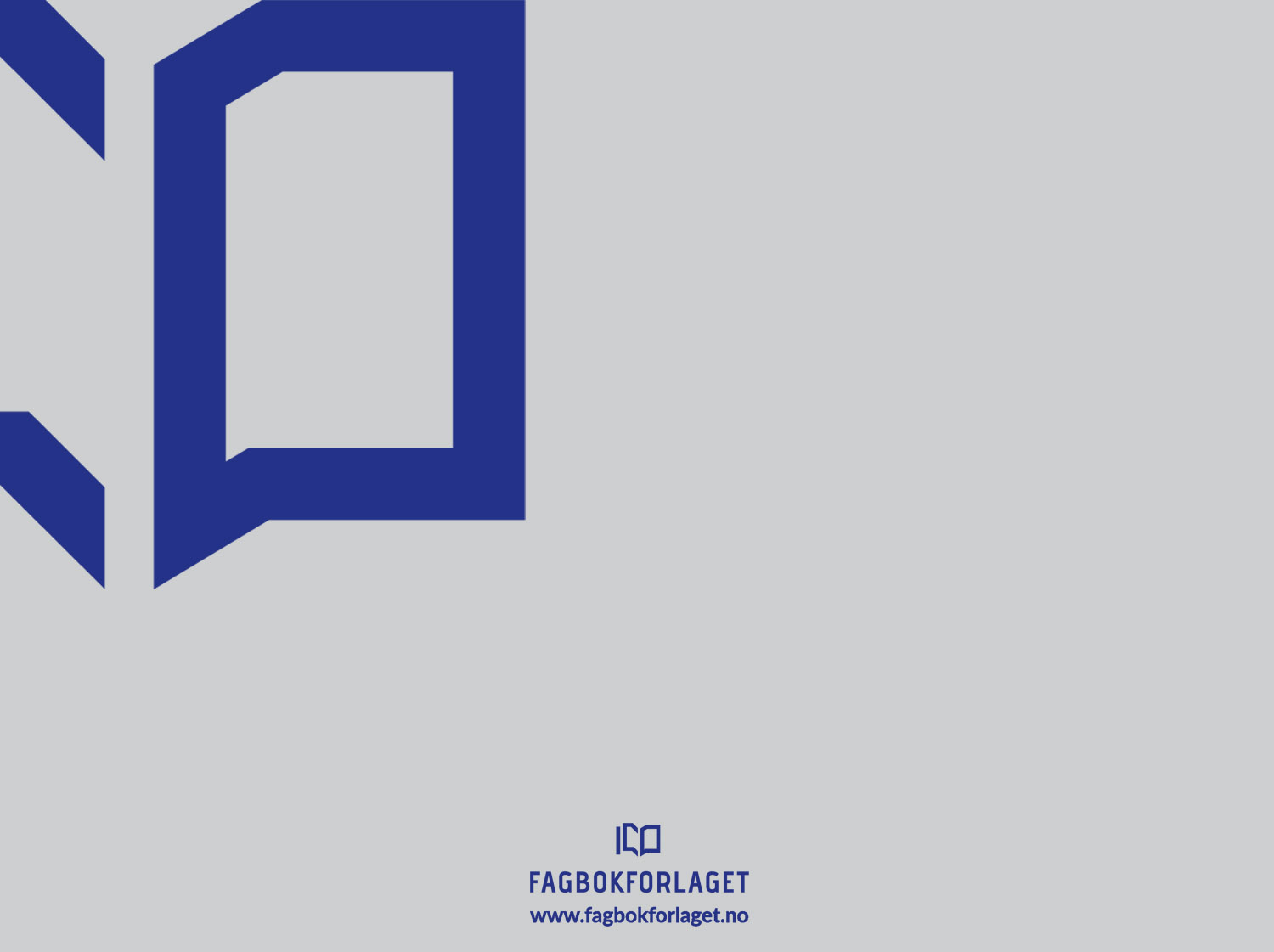 OPTIMAL KJØRESTIL
[Speaker Notes: Disse merkene ser vi stadig oftere på tyngre kjøretøyer. VI betyr at bilen har en EURO6 motor. L står for det tyske ordet Lärm som betyr eller støy.  Når bilen er merket med dette merket skal den ikke støye mer enn 80 db og tillates da for nattkjøring i bl.a. Østerrike.]
Antakelser om forvarsler før en ulykke inntreffer…
Heinrich (ca. 1940)
[Speaker Notes: Forut for en stor ulykke er det 270 mindre skader. Få fram at små skader og hendelser er en indikator på at en stor ulykke kommer. Se oppgaven på  side 132 i boka. 

Før du går videre bør første kjøretur gjennomføres. 
 
Oppgave 
Gjennomfør første kjøretur der sjåførene skal kjøre selvstendig slik de gjør til daglig. Noter resultatene i skjemaet som du finner på side 161 i boka.]
Kjøreprosessen og Defensiv kjørestil
Å lese trafikken
Å forstå trafikken
Å sørge for at kjøretøyet holder jevn fart 
Å skynde seg  langsomt
© Ragna Handrum
[Speaker Notes: En defensiv kjørestil betyr at vi er forutseende og skynder oss langsomt. Bruk gjerne eksempler. Ved å redusere hastigheten fra 90 til 80 km/t, taper du 5 sekunder per kilometer.]
Fordeler med defensiv kjørestil
Mindre stress og slitasje på deg som sjåfør
Bedre tid til å handle i kjøringen
Færre trafikkuhell
Reduserte kostnader til diesel og reparasjoner
Redusert ståtid
[Speaker Notes: Det er en mindre sliten sjåfør som kommer fram om det kjøres defensivt.]
Økonomisk og optimal kjøring
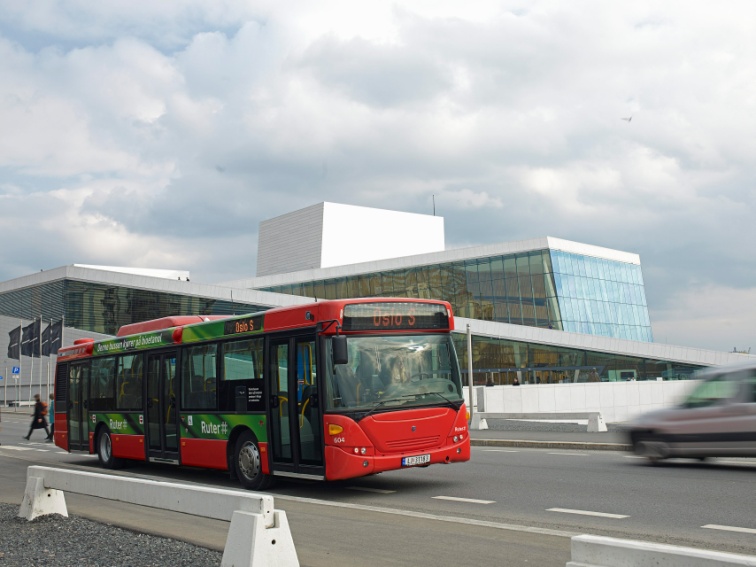 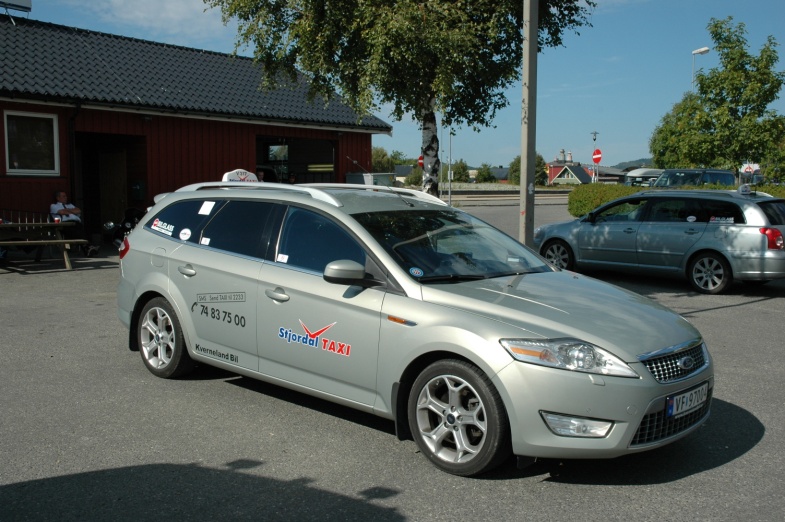 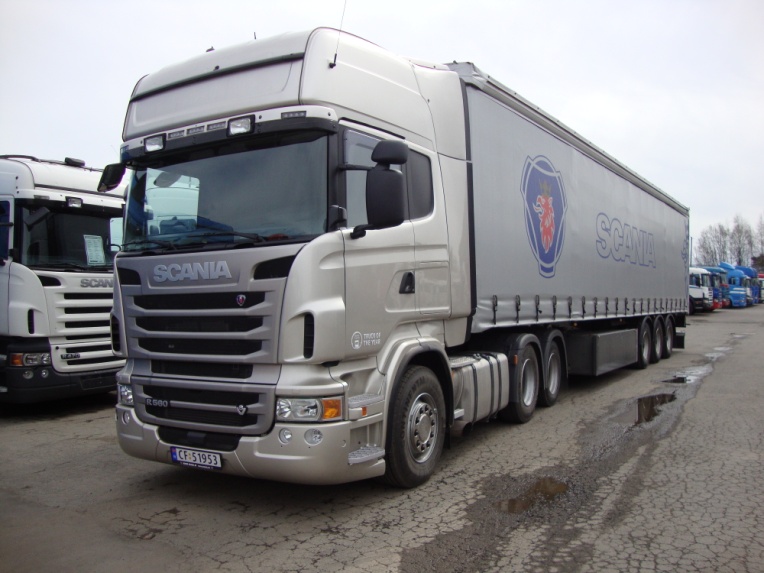 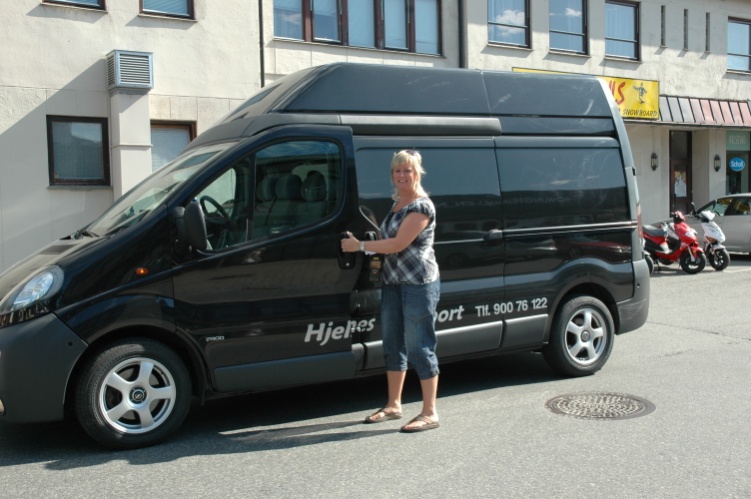 [Speaker Notes: En økonomisk kjørestil kan utvikles for alle typer kjøretøyer. Utrulling, der bilen ruller uten gasspådrag, er spesielt viktig for å kunne kjøre brennstofføkonomisk.  Bevisste sjåfører greier en utrullingsprosent på mellom 30 og 40. Det vil si at ca 1/3 av kjøreturen gjennomføres uten gasspådrag.]
Kjøremotstand
Kjøremotstand er et samlebegrep for:
Rullemotstand: motstand i hjul og dekk 
Luftmotstand
Stigningsmotstand og fartsendringer: topografi og endringer i hastigheten (start/stopp)
[Speaker Notes: Kjøremotstand har flere komponenter. Sjåføren kan medvirke til at noe av dette reduseres.]
Sjåførens påvirkning
Rullemotstand
Kontroll av lufttrykk er viktig.
Lavt trykk sliter dekkenes skuldre, og hjulene ruller tungt.
Høyt lufttrykk sliter dekkene på midten.
Maksimalt tillatt lufttrykk er 9 bar målt på kalde hjul.
[Speaker Notes: Hvor ofte kontrollerer kursdeltakerne dekktrykket på de bilene de til daglig kjører? En annen fin sak å diskutere er hvilket lufttrykk det skal være i de forskjellige dekkene (styre-, driv- og løpehjul). Lenken bringer deg til Forskrift om tekniske krav og godkjenning av kjøretøy § 13-1. Pkt 3.2 omhandler trykk i dekk.]
Du kan forstyrre aerodynamikken
Luftmotstand
Bilens utforming er et   kompromiss mellom det   praktiske og lav luftmotstand.

 ”Gallionsfigurer”, ekstra lys  mv. forstyrrer luftstrømmen, og drivstofforbruket øker.
[Speaker Notes: Vis til praktiske eksempler. En hånd ut av vinduet på en bil med hastighet 80 km/t eller bevege seg ute i storm (ca 80 km/t). Den motstanden som føles i disse situasjonene, kreves det diesel for å overvinne. Lenken fører til et klipp om luftmotstand som er blitt vist i programmet Newton på NRK.]
Viktige vegvalg
Det er vanskelig å unngå bakker i Norge.
Vi må derfor kjøre bakkene, men på en optimal måte.

Utnytt for eksempel siste del av medbakker til utrulling.
[Speaker Notes: Har dine kursdeltakere muligheter til å velge mellom forskjellige rutealternativer?]
Fartsendringer
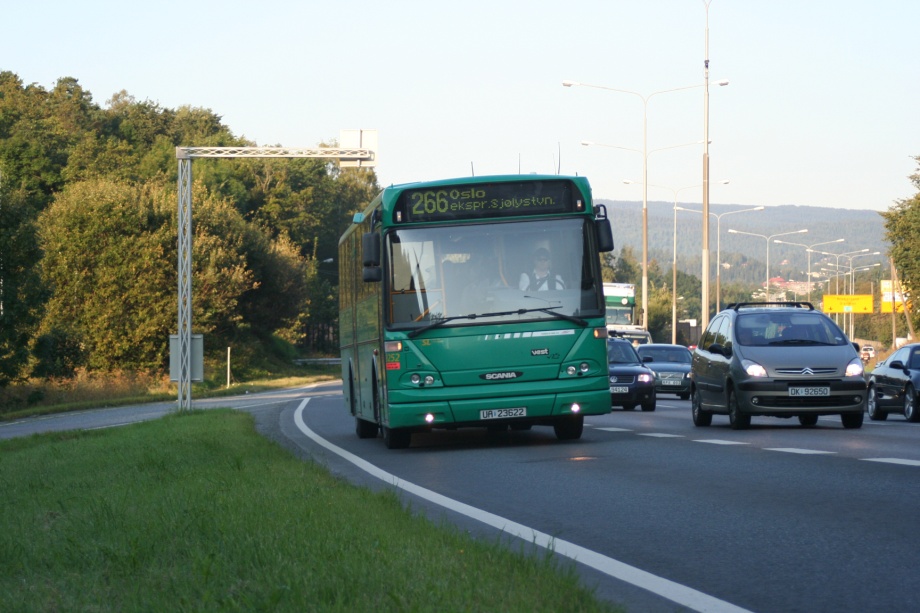 Bilen bruker minst energi med  jevn fart.

Sjåføren må være forutseende og kjøre defensivt.

 Hastighetsreduksjoner bør
begynne med å slippe gasspedalen, utrulling
og sist eventuelt driftsbremsen
[Speaker Notes: En defensiv kjørestil krever en forutseende sjåfør. Det vil føre til en jevnere tur med færre store fartsendringer, og færre full stopp.]
Retarder vs. driftsbrems
Med retarder blir hele
   bremsearbeidet lagt på én aksel.

Dette fører til økt dekkslitasje på drivakselen.

Dekk er dyrt, mens bremser er rimeligere. Derfor kan bruk av driftsbrems være en rimeligere løsning enn retarder.
Hva mener du er den optimale måten å redusere hastigheten på?
Utrulling
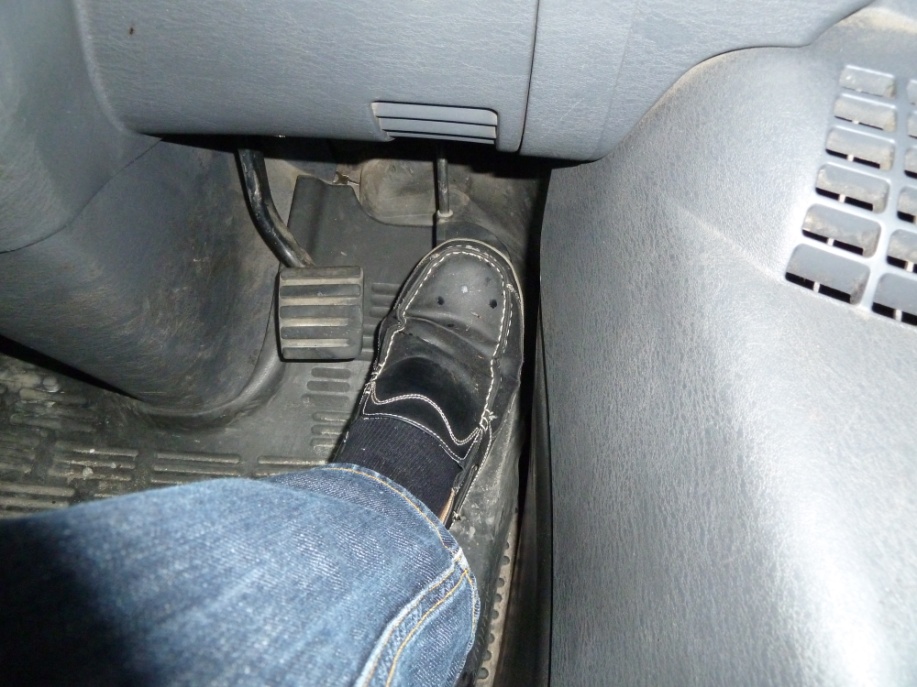 Kjør bevisst!

Jo mer du greier å rulle uten gasspådrag, desto bedre er det for miljø og økonomi.
Bilen ruller lettest når lufttrykket i alle hjul er riktig.
[Speaker Notes: Ved å være forutseende og bevisst, vil du også kunne utnytte bilens rulleegenskaper. Når bilen ruller uten gasspådrag, vil forbruket bli minimert.]
Motorens arbeidsområde
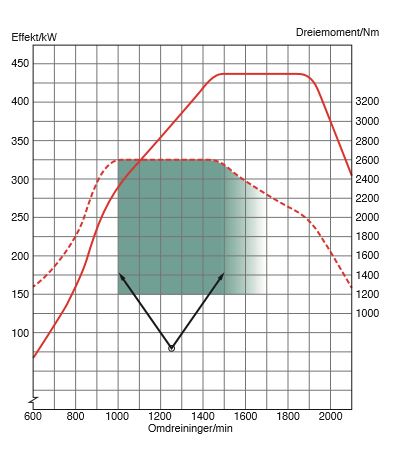 Moderne dieselmotorer arbeider på et lavere turtall enn eldre motorer.

Enkelte ”gamle” yrkessjåfører kan ha en tendens til å bruke for høyt turtall.
[Speaker Notes: Praksis viser at yngre sjåfører har lettere for å tilvenne seg en økonomisk og miljøvennlig kjørestil enn dem som har erfaring fra eldre motorteknologi. Kurvene viser at motoren drar på lave turtall, og derfor ikke har behov for så stort gasspådrag som eldre motorer. Studer figur 6.16 på side 142 i boka.]
Motorens dreiemoment og effekt
Motorens dreiemoment når sin topp rett over tomgangs- turtallet.

Dreiemomentet er den kraft veivakselen vris rundt med.  Måles i newtonmeter (Nm).

Utnytt dette, og du kjører mest mulig drivstoffgjerrig.
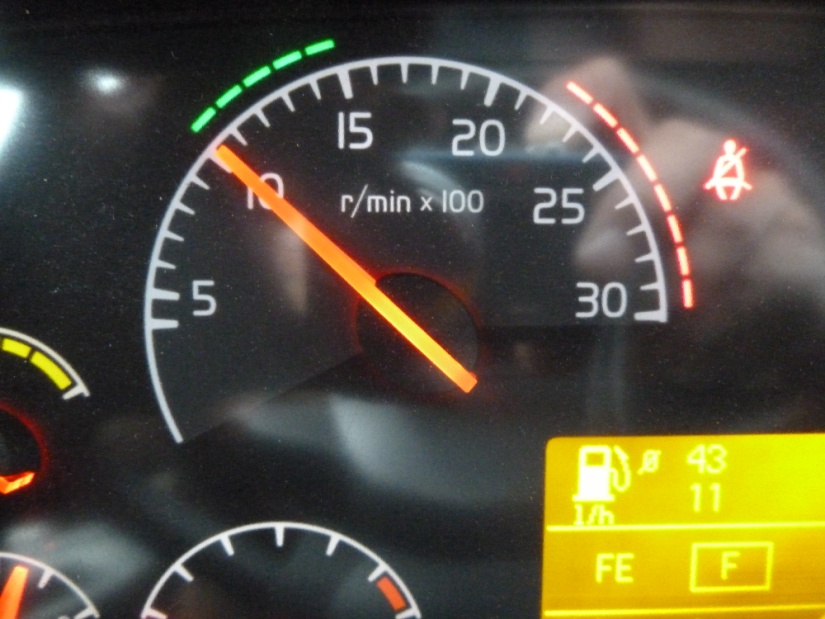 [Speaker Notes: Motoren går billigst lavt i det grønne feltet på turtelleren. Nyere biler viser bare grønt felt dersom du kjører uøkonomisk og har behov for hjelp.]
Motorens effekt
Effekten er motorens evne til å utføre arbeid per tidsenhet.  Måles i kilowatt (kW).

Tidligere hestekraft som tilsvarte 75 kg løftet 1 m rett opp på 1 s.

1 kW = 1,36 hk
[Speaker Notes: Disse begrepene kan være abstrakt og vanskelig å forstå.  Dreiemomentet er kraften veivakselen vris rundt med.  Et godt bilde på dette er når sjåførene ettertrekker hjulmuttere og står på armen.  Veier sjåføren 80 kg og armen er 1 m, blir momentet 80 kgm eller 800 Nm.  Dreiemomentet er enkelt å måle i en prøvebenk. Ut fra dette beregnes effekten (kw).]
manuelt eller automatisk girvalg?
Flere og flere nyttekjøretøyer har nå automatisk girskift.

I mange tilfeller kjører bilen mer økonomisk med automatikk enn om du velger gir.
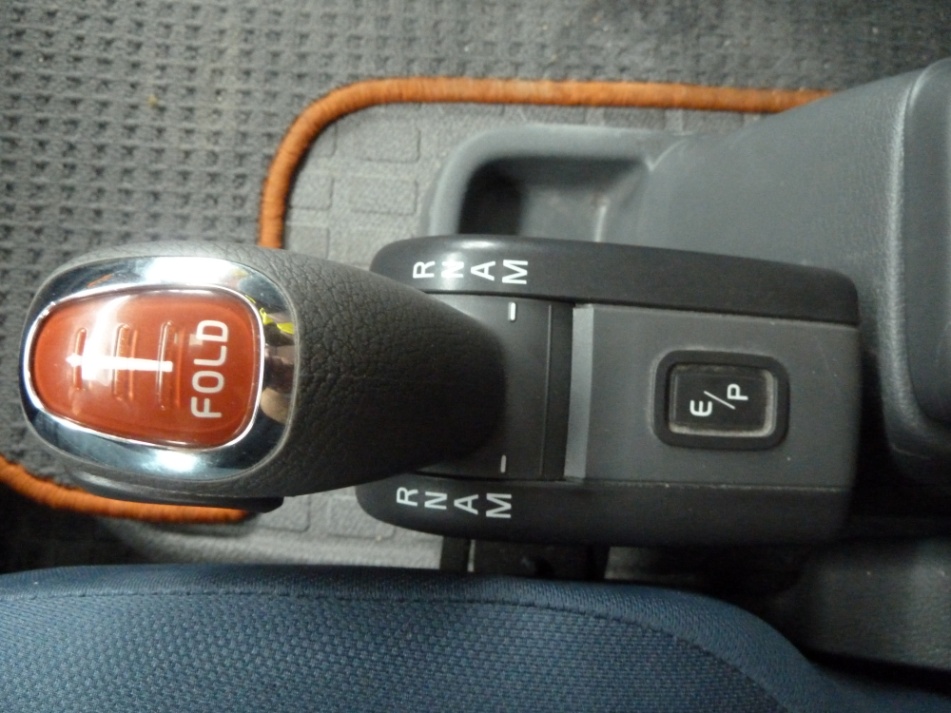 Hva bruker du (manuell eller automatikk), og hvorfor velger du det?
[Speaker Notes: Be kursdeltakerne teste ut hva som er riktig for det kjøretøyet de til daglig benytter.]
Tomgangskjøring
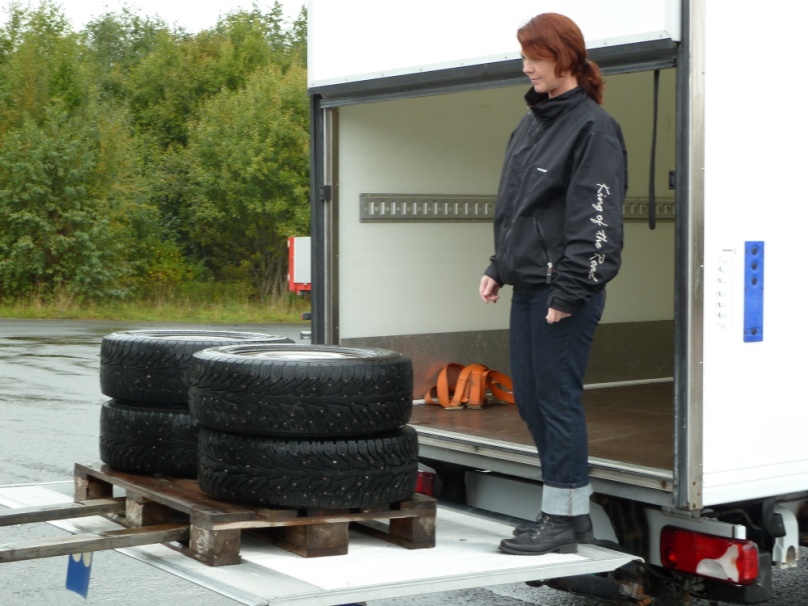 Enkelte sjåfører stanser ikke motoren ved lasting og lossing.

Kjørecomputere viser at i noen foretak er over 50 % av bilens driftstid tomgangskjøring (distribusjon).

Derfor: Stopp motoren så ofte det er praktisk mulig.
[Speaker Notes: Tomgangskjøring er bortkastet energi, og det fører til forurensning av miljøet. Stans derfor motoren om du blir stående lenger enn det som er en trafikal stans (lyskryss, vikeplikt o.l.). Data viser at sjåførene lar motoren gå på tomgang, men hevder at de ikke gjør det.

Oppgave
Tenk over/diskuter oppgaven under avsnittet Tomgangskjøring på side 143 i boka.]
Fartsholder
Fartsholderen holder bilen i konstant hastighet, og sparer drivstoff.
 
Gir dårlig fartstilpassing , spesielt i svinger, og dette kan være en forklaring på noen utforkjøringer.
Bruk fartsholderen, men  med fornuft.
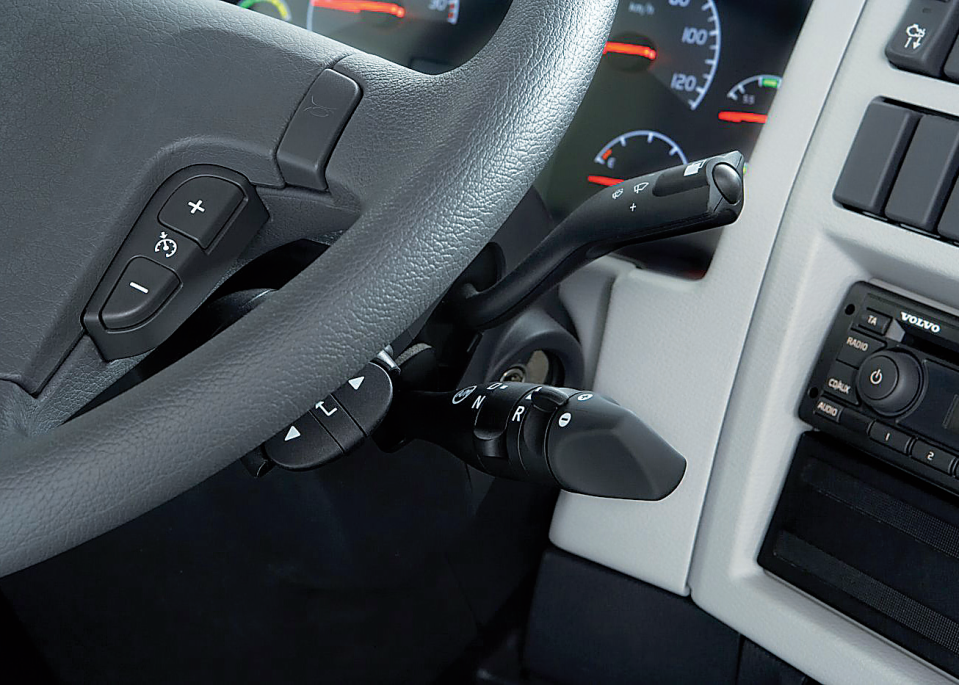 © Volvo
[Speaker Notes: Fartsholderen «kjører» i de fleste tilfeller mer økonomisk enn en sjåfør om vi tenker kun på dieselforbruk. I kurver vil fartsholderen holde pådraget, og dette kan være en forklaring på noen utforkjøringer. Poengter at den må brukes med fornuft.

Oppgave
Diskuter oppgaven på side 144 i boka.]
Transportplanlegging
Vegtransportmidler utnyttes kanskje bare:
Ca 75 % for lastebiler
Ca 50 % for distribusjonsbiler 
Ca 60 % for busser
Mindre enn 50 % for drosjer 

Transportplanleggere må sørge for å utnytte transportmidlene slik at trafikksikkerhet og miljø blir ivaretatt.
[Speaker Notes: Diskuter hvilken rolle en befrakter, drosjesentral eller andre transportplanleggere har, og hvordan de kan bidra til en mer økonomisk drift av bilen.

Oppgave
Diskuter oppgaven øverst i høyre spalte på side 145 i boka.  Eller bare spør i klassen: Hva kan befrakteren bidra med for å skape et godt økonomisk resultat og spare miljøet?]
Økonomisk kjøretrening (1)
Gode økonomiske og miljøvennlige kjørevaner
Sørg for at du har korrekt lufttrykk i dekkene.

Monter ikke utstyr som ødelegger bilens aerodynamiske utforming.

Unngå unødig tomgangskjøring.
Bruk fartsholderen der det er forsvarlig.

Kjør på lavest mulig turtall.

Hold farten mest mulig konstant og innenfor fartsgrensen.
[Speaker Notes: Gå gjennom tipsene og gjennomfør kjøretur nummer to. Nå skal du bidra med tips under kjøringen.
Noter resultatene på skjemaet på side 161 i boka, og gå gjennom disse i etterkant.]
Økonomisk kjøretrening (2)
Gode økonomiske og miljøvennlige kjørevaner
Hold avstand til forankjørende.

Prøv å unngå stopp i kjøringen.

Planlegg kjøringen ved at du skaffer deg tidlig informasjon gjennom bruk  av se-reglene.
Start all fartsreduksjon med å rulle. 

Rull så mye du kan uten gasspådrag.

Noter dine egne resultater og konkurrer med deg selv. Da blir du god!
[Speaker Notes: Gå gjennom tipsene og gjennomfør kjøretur nummer to. Nå skal du bidra med tips under kjøringen.
Noter resultatene på skjemaet på side 161 i boka, og gå gjennom disse i etterkant.]
Registrering av data
Ta for deg skjemaet på side 161 i boka (vedlegg 4).
Fyll ut rubrikkene i den øverste firkanten.
Kjør turen som du pleier, og noter dataene inn i skjemaet.
Kjør tur to med veiledning, og noter dataene.
 Ble det noen forskjell?
Resultater
[Speaker Notes: Her kan du skrive inn resultatene. Bruk en kalkulator for å summere. Det er viktig at du får fram tallene slik at deltakerne motiveres ut fra resultatene. Enkelte er kanskje så flinke at det er vanskelig å få til en besparelse. Da er det viktig at dette blir framhevet og rost. Premie til den beste?]
REFERANSER